Seguimiento Planeación Institucional
Corte 30 de septiembre de 2022
(*)
115 entregables los cuales responden a compromisos derivados del Plan Nacional de Desarrollo, el Plan Marco de Implementación del acuerdo de Paz, documentos CONPES, Planes del Decreto 612 de 2018, iniciativas sectoriales, entre otros.
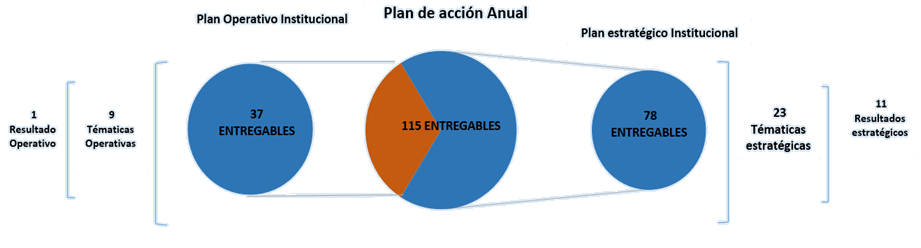 (68%)
(32%)
Informe Cumplimiento Planeación Institucional 2022 - septiembre
(*)
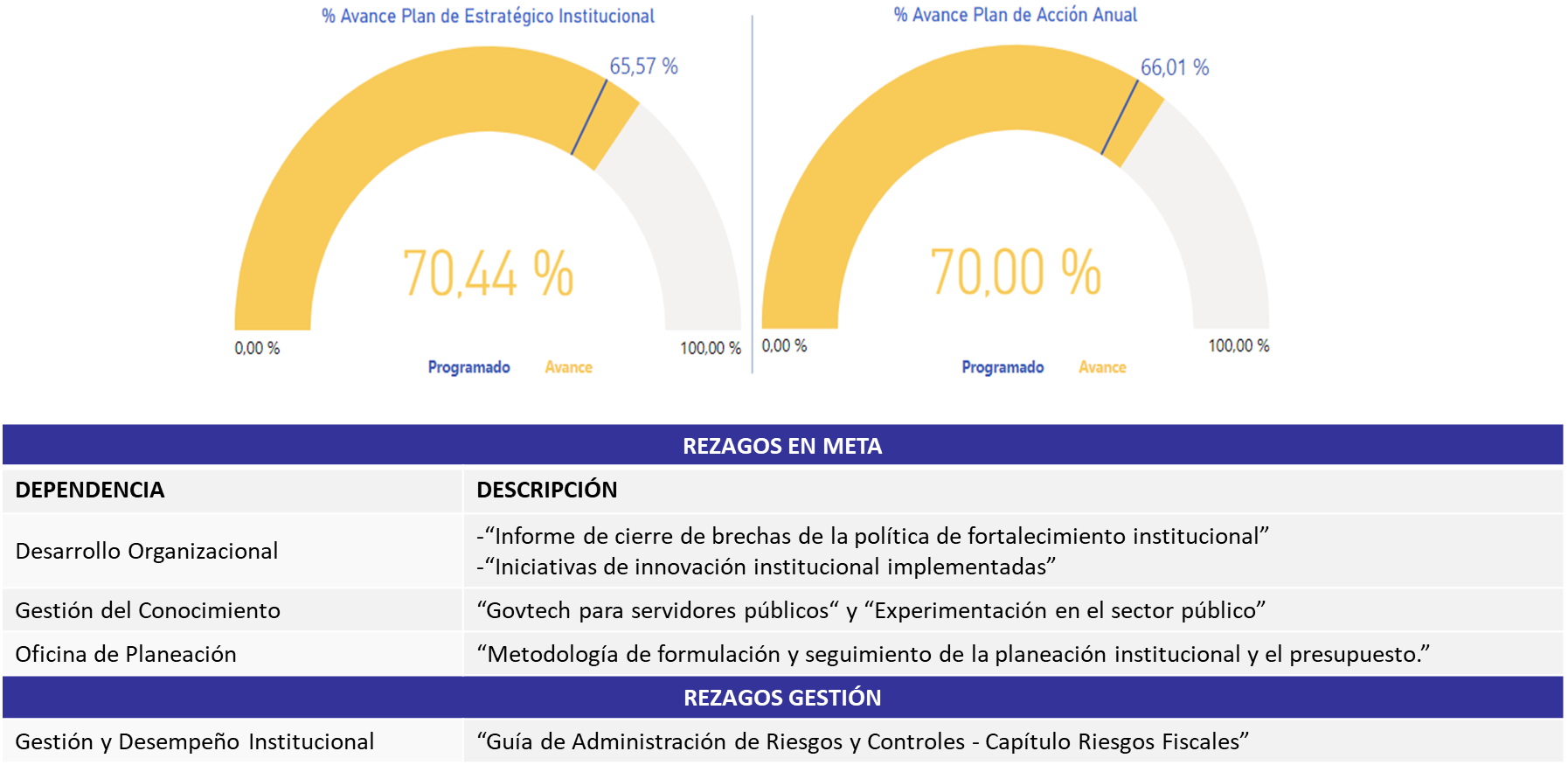 *
*